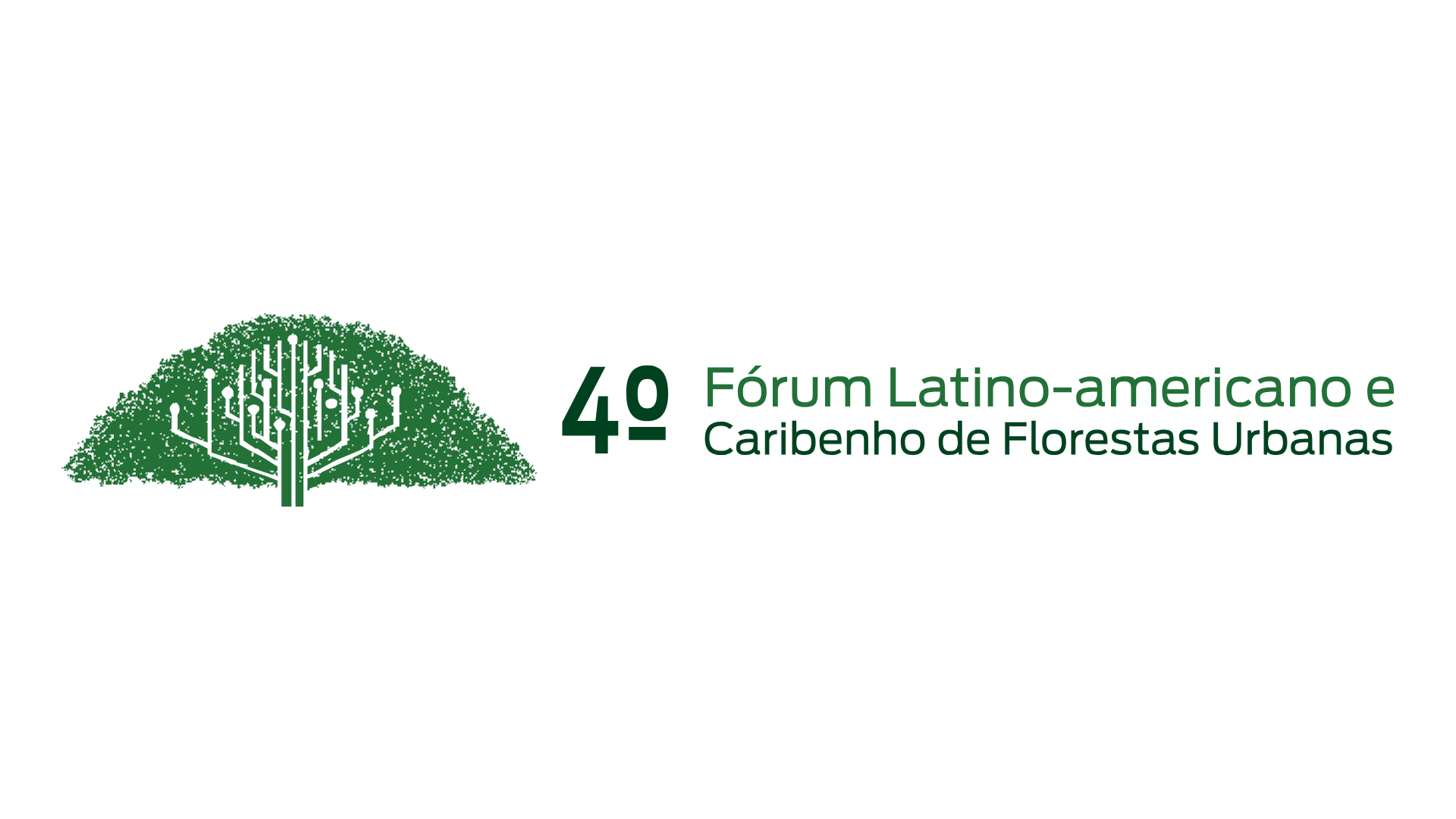 Título del trabajo – fuente 80 – dimensiones 90 x 120 cm
Autor1, Autor2, Autor3.... – fuente 60
Datos del autor 1 y otros autores en secuencia de la Institución de origen de los autores, Contacto de correo electrónico, Ciudad, Província y País – fuente 40.
Resultados y discusiones – fuente 66

Texto en fuente 60: enfocar más las  imágenes, gráficos y tablas.
Objetivo – fuente 66
 
Texto en fuente 60 – Los posteres deben estar impresos. El material de impresión será elegido por el presentador.
Conclusiones – fuente 66

Texto en fuente 60 – resumido en temas principales.
Metodología – fuente 66

Texto en fuente 60 – elementos que deben insertarse ubicación (lugar donde se desarrolló el estudio), metodología del estudio en forma resumida, imágenes (si están disponibles) y finalmente, procesamiento estadístico (cuando se realice). Los autores pueden cambiar libremente el ancho de las columnas de texto según sea necesario.
Presentar los textos de forma resumida para evitar que el posteer no se sobrecargue.
Agradecimiento (opcional) – fuente 66

Texto en fuente 60
Fuentes bibliográficas (opcional) – fuente 66

Texto en fuente 60